Реализация направлений, соответствующих программе создания и развития Селекционно-семеноводческого центра по кормовым культурам УФИЦ РАН

(Республика Башкортостан)

Мартыненко Василий Борисович, д.б.н.,
и.о. руководителя УФИЦ РАН
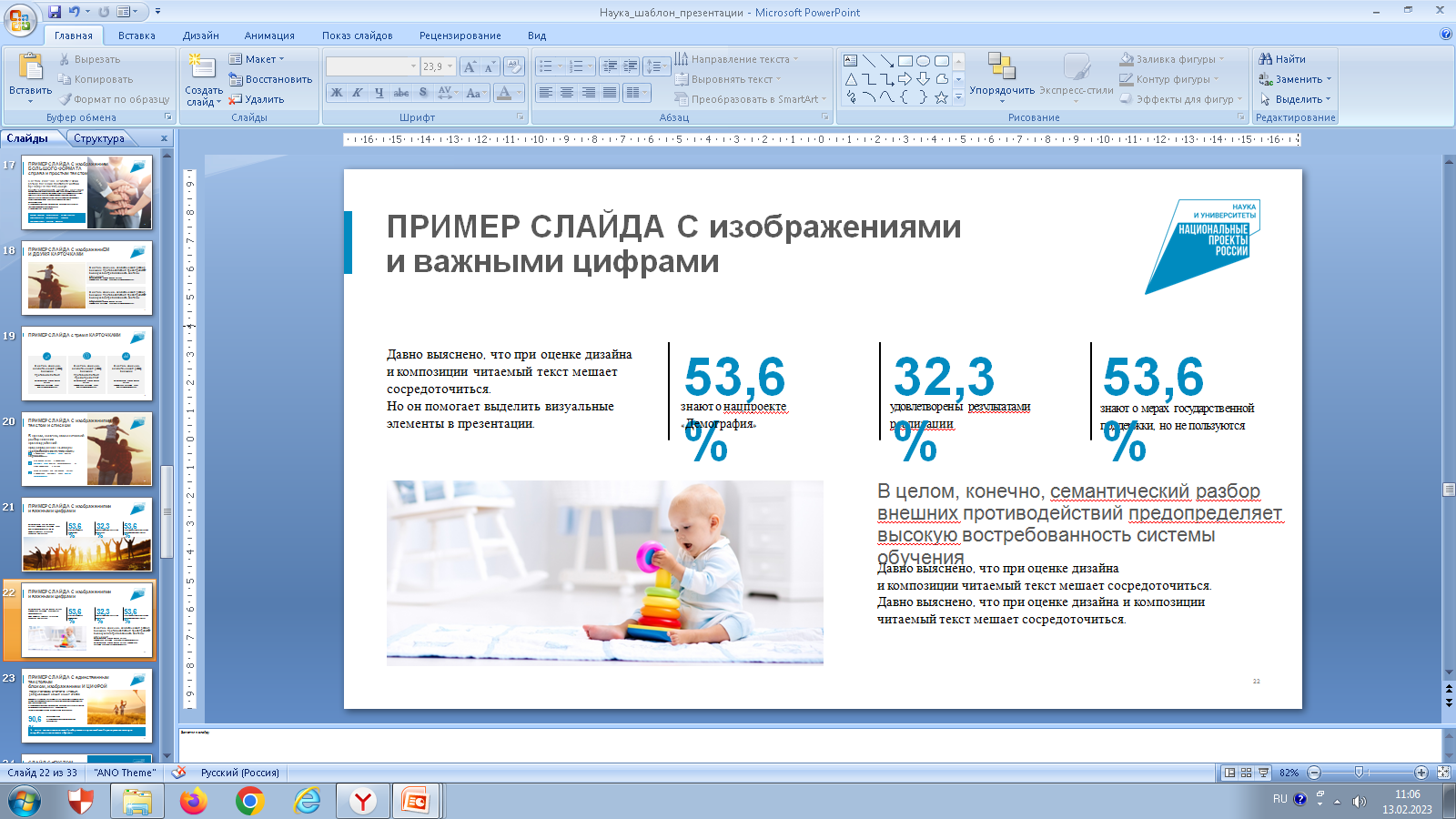 Техника и оборудование, приобретенные в 2022 году за счет средств гранта
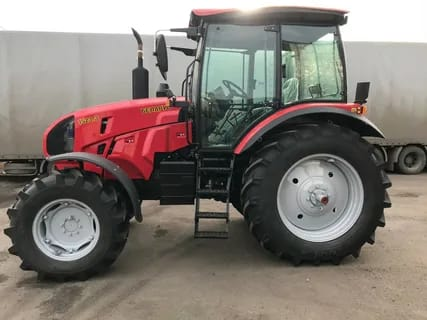 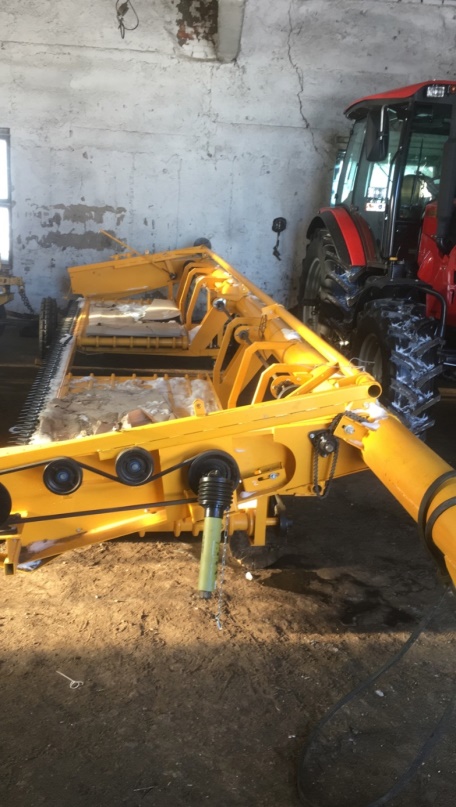 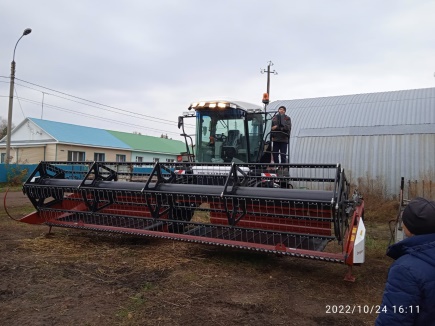 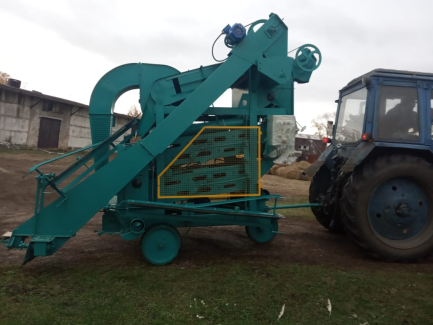 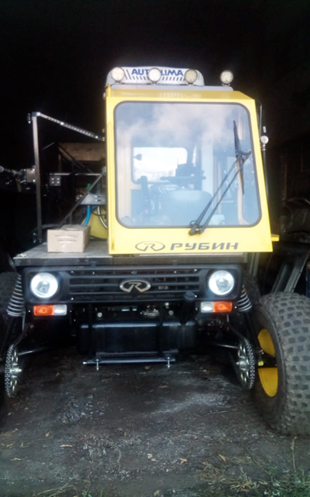 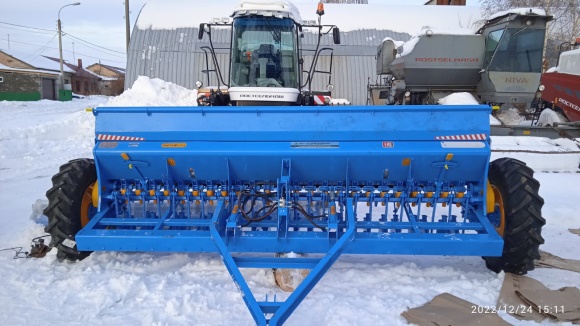 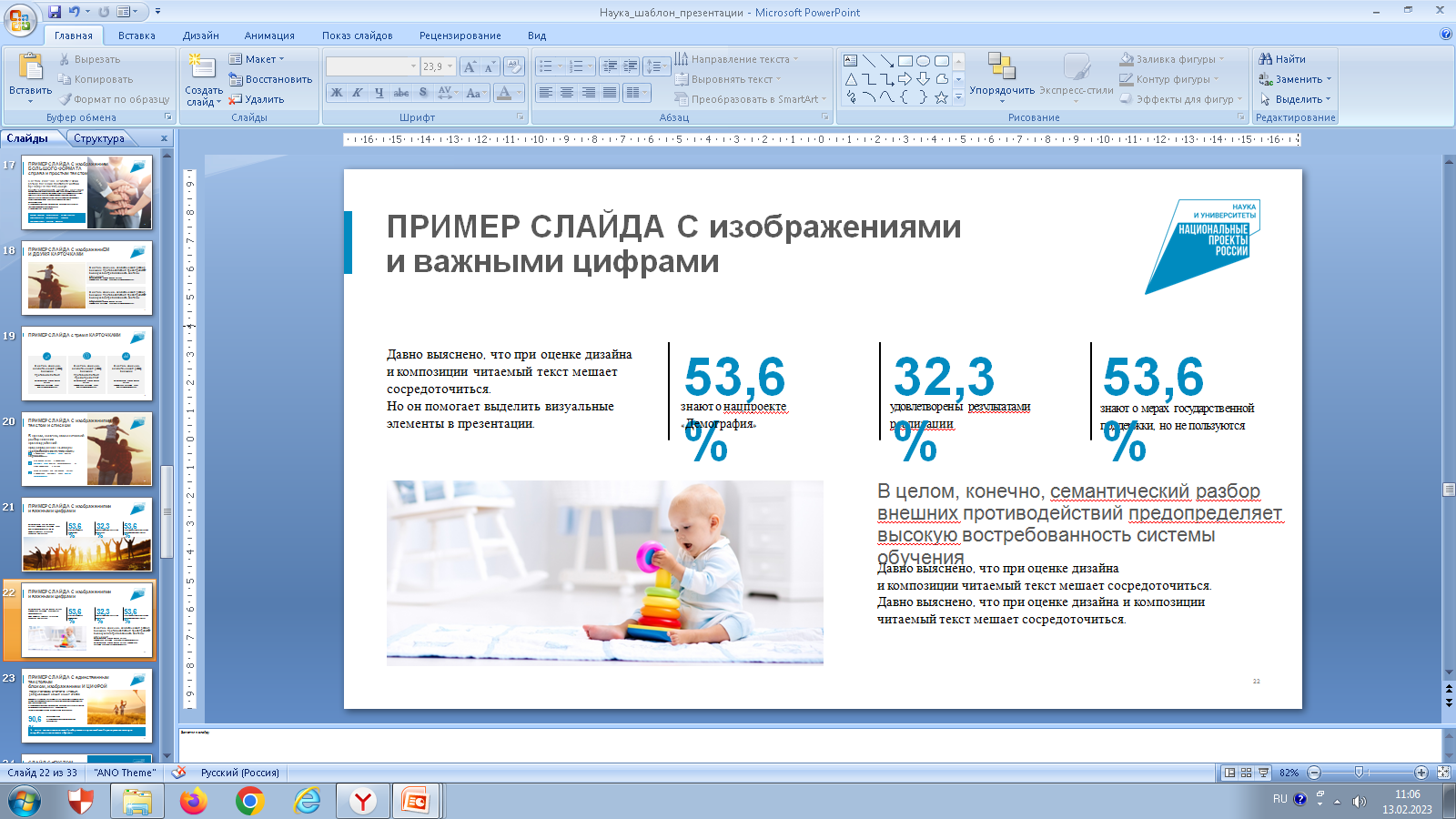 Техника и оборудование, приобретенные в 2022 году за счет средств гранта
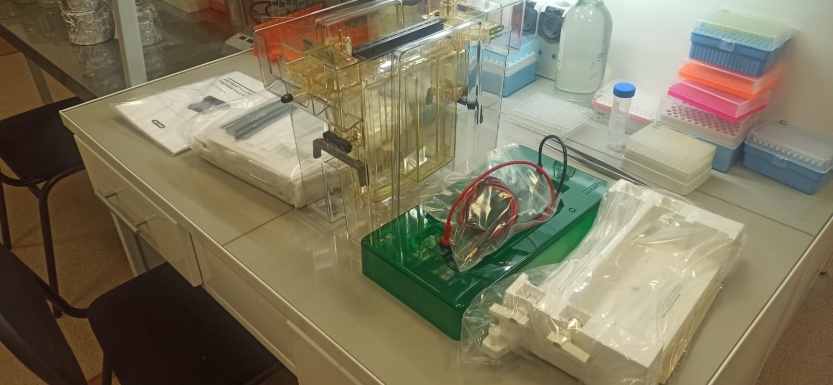 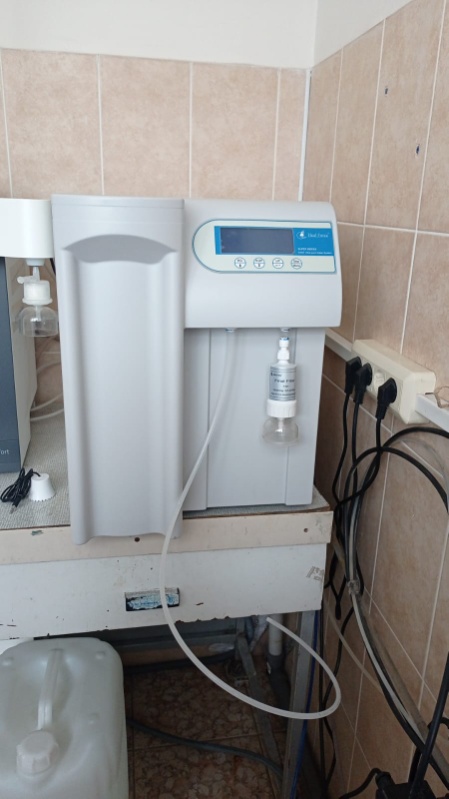 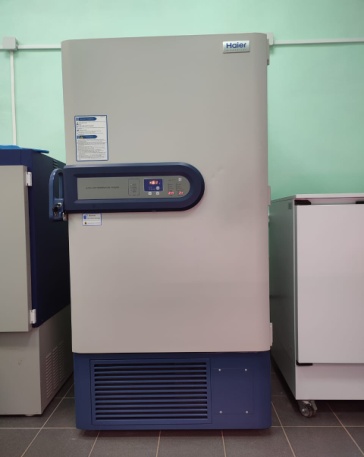 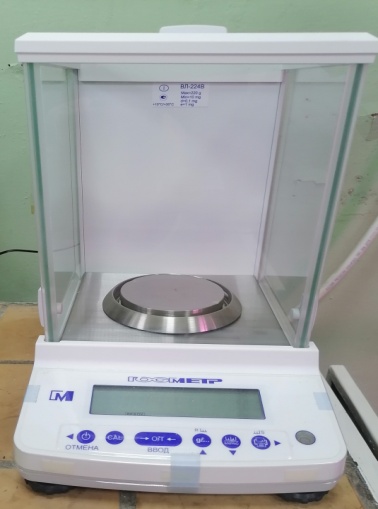 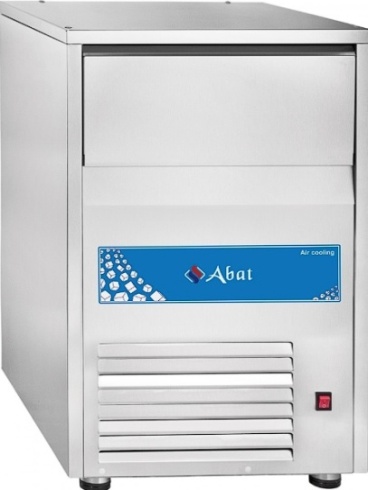 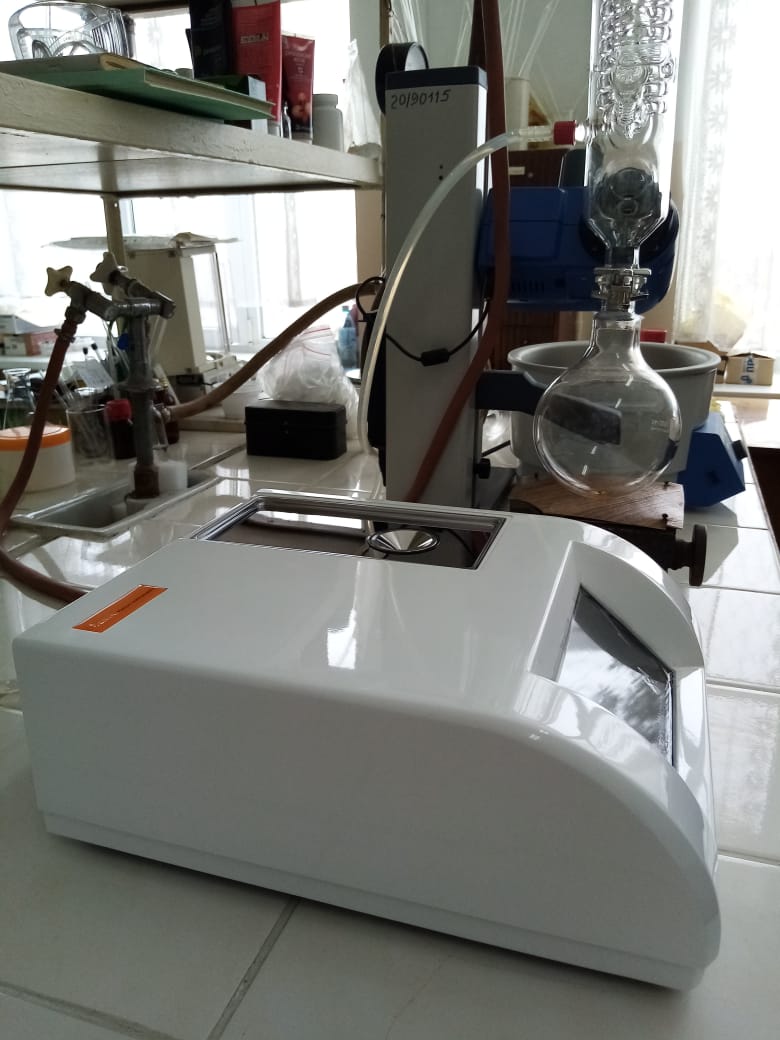 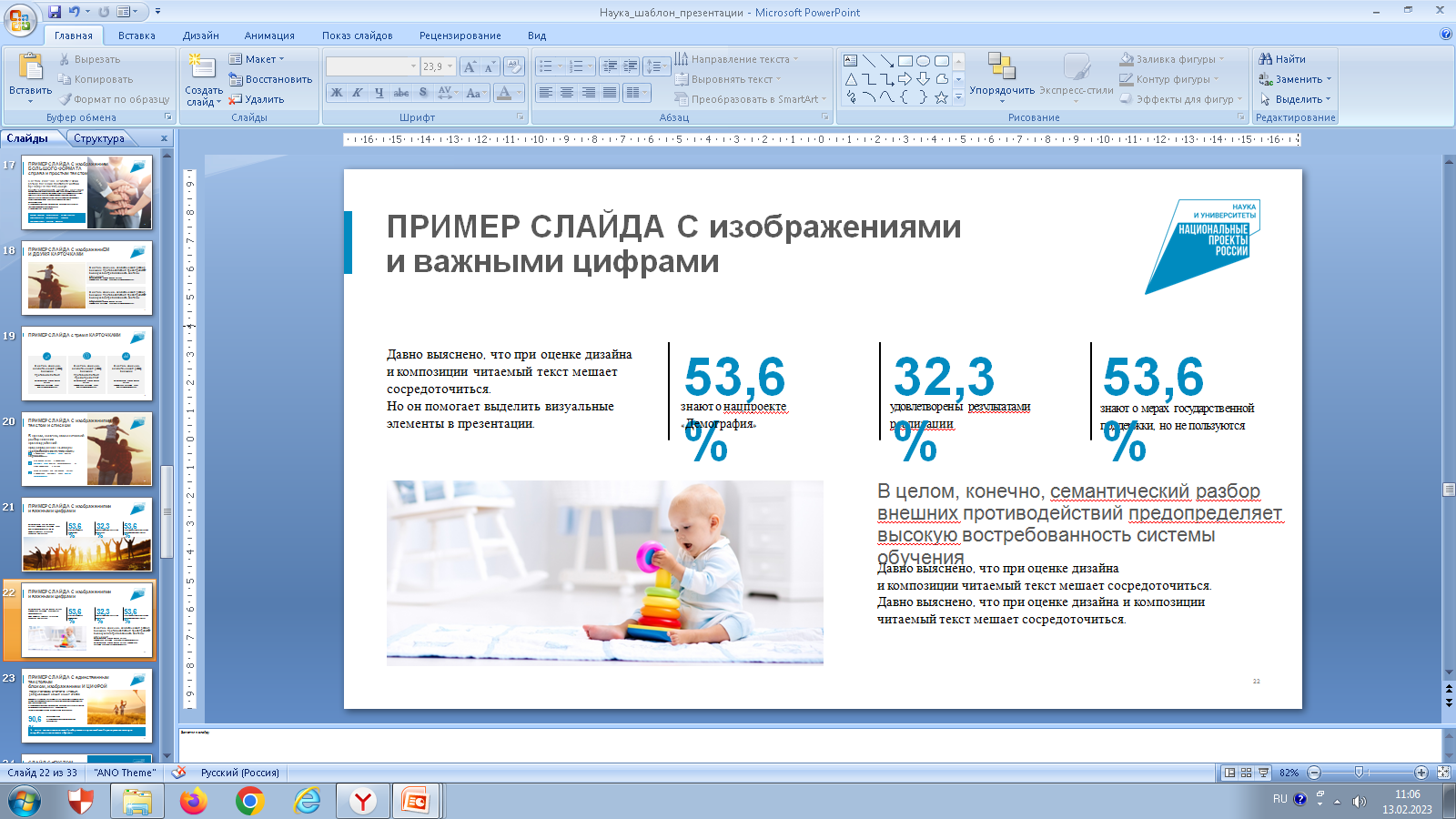 Техника и оборудование, приобретенные в 2022 году за счет внебюджетных средств
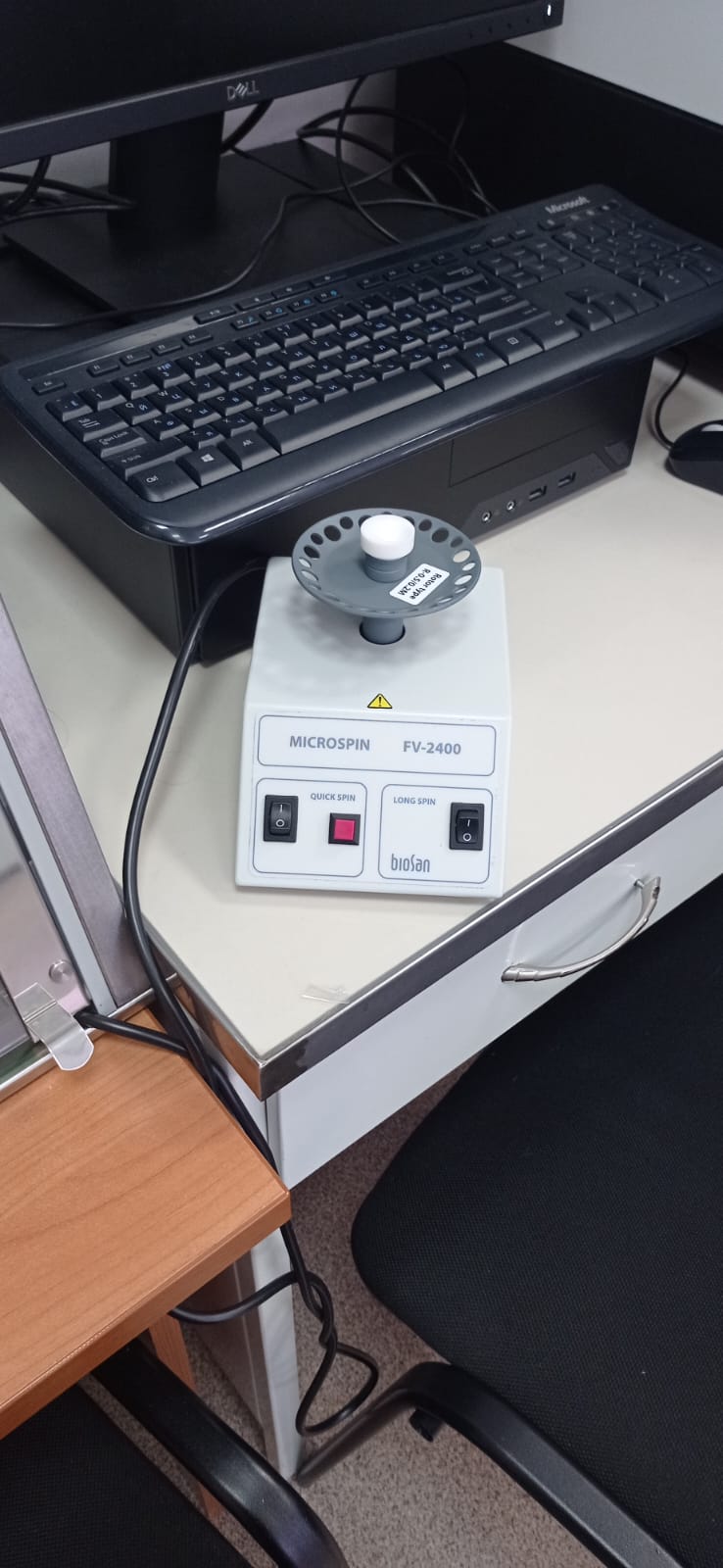 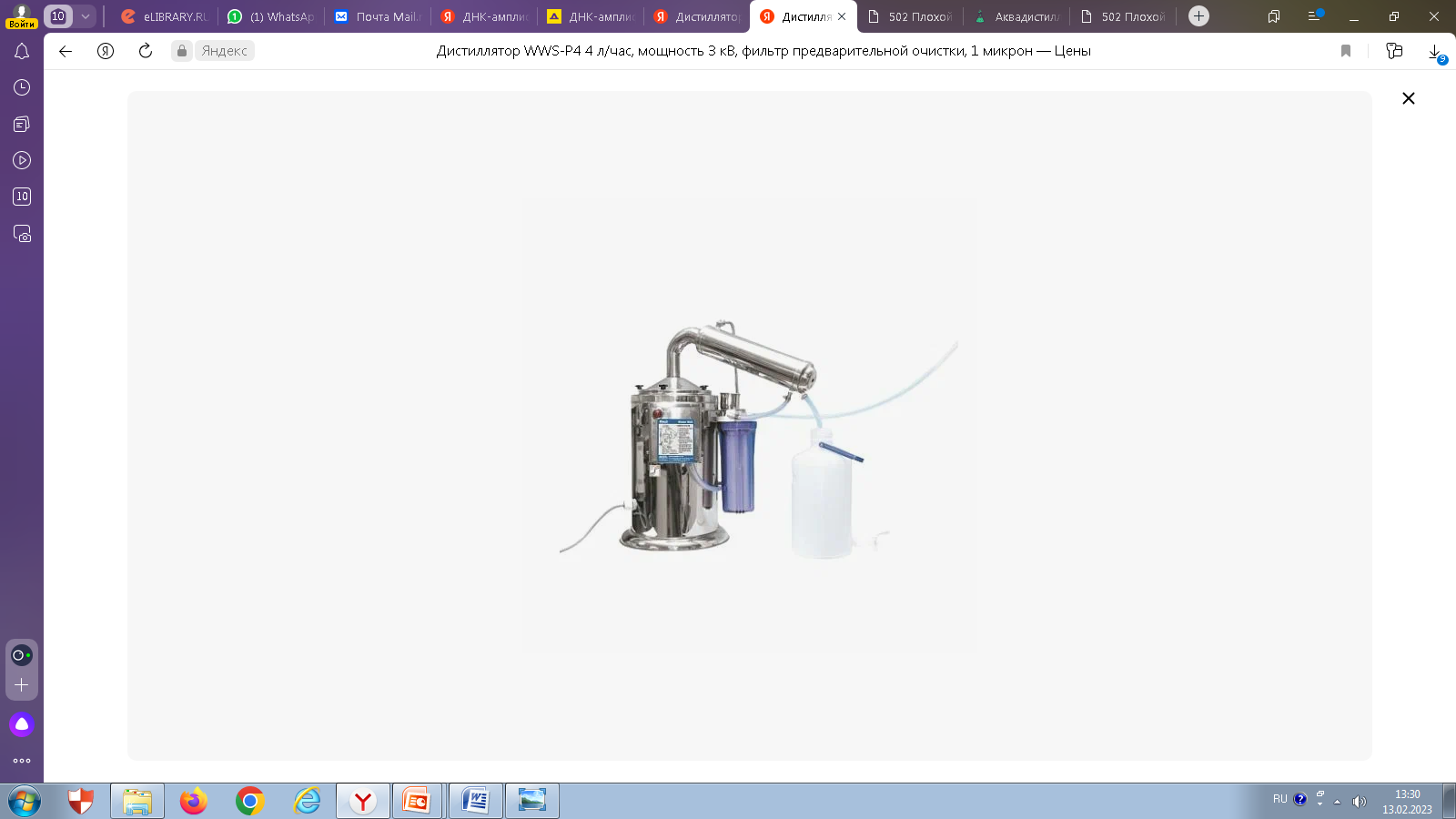 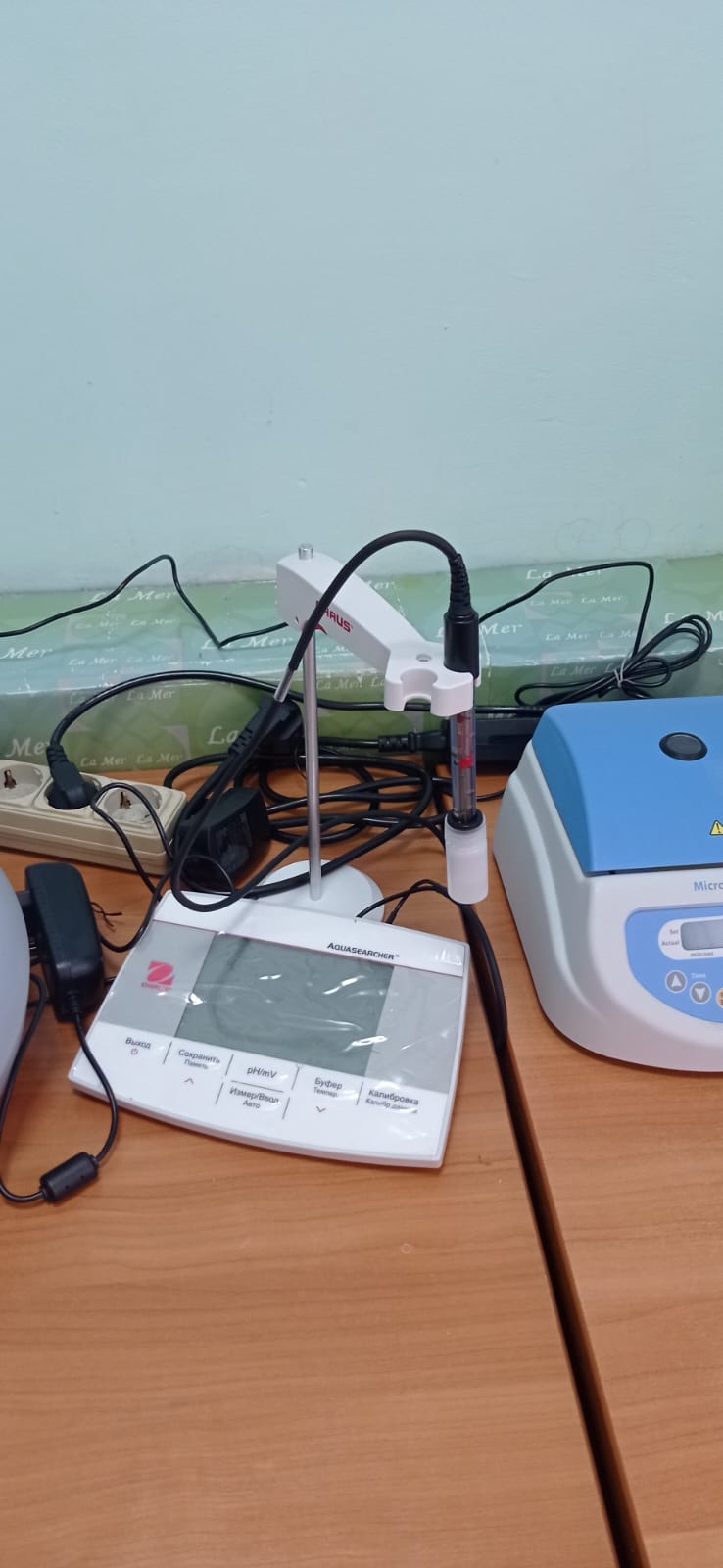 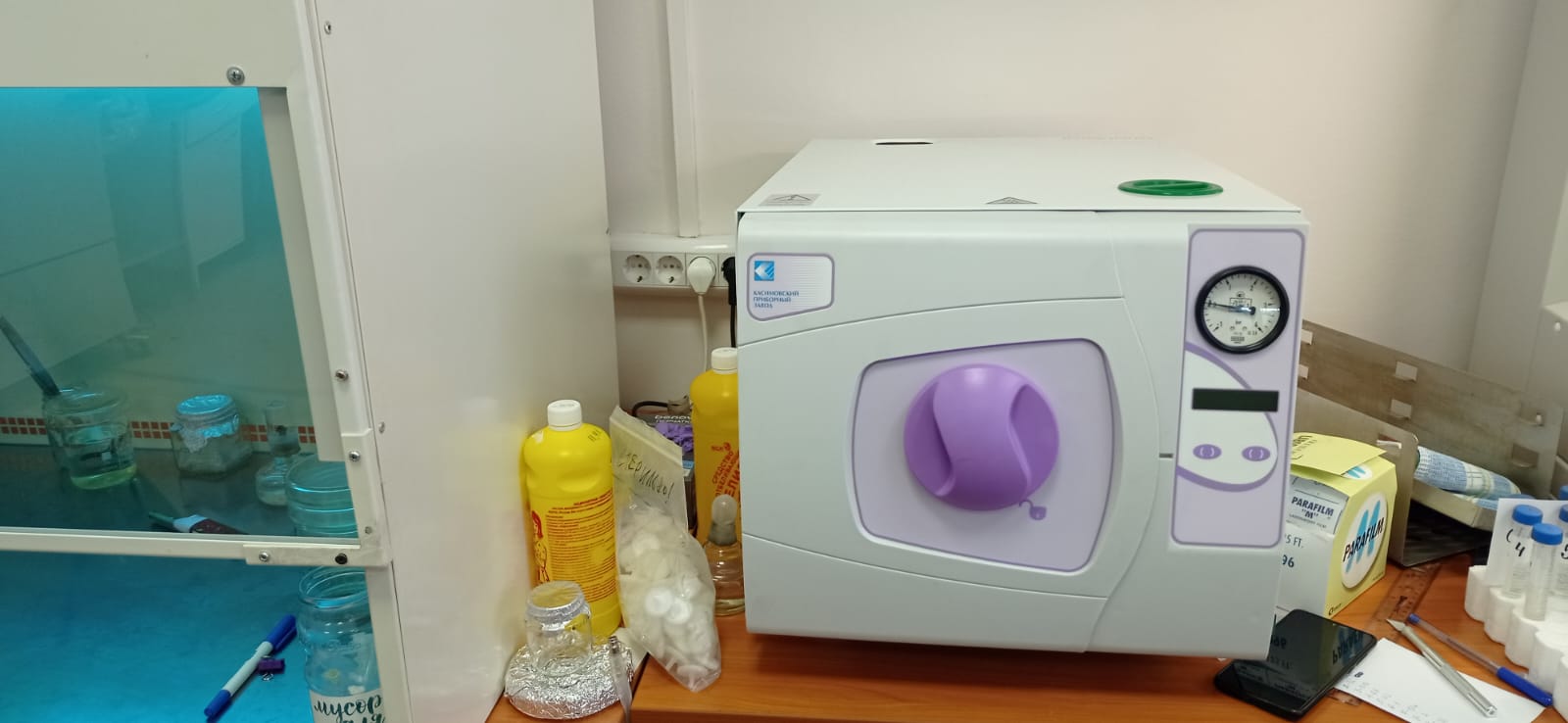 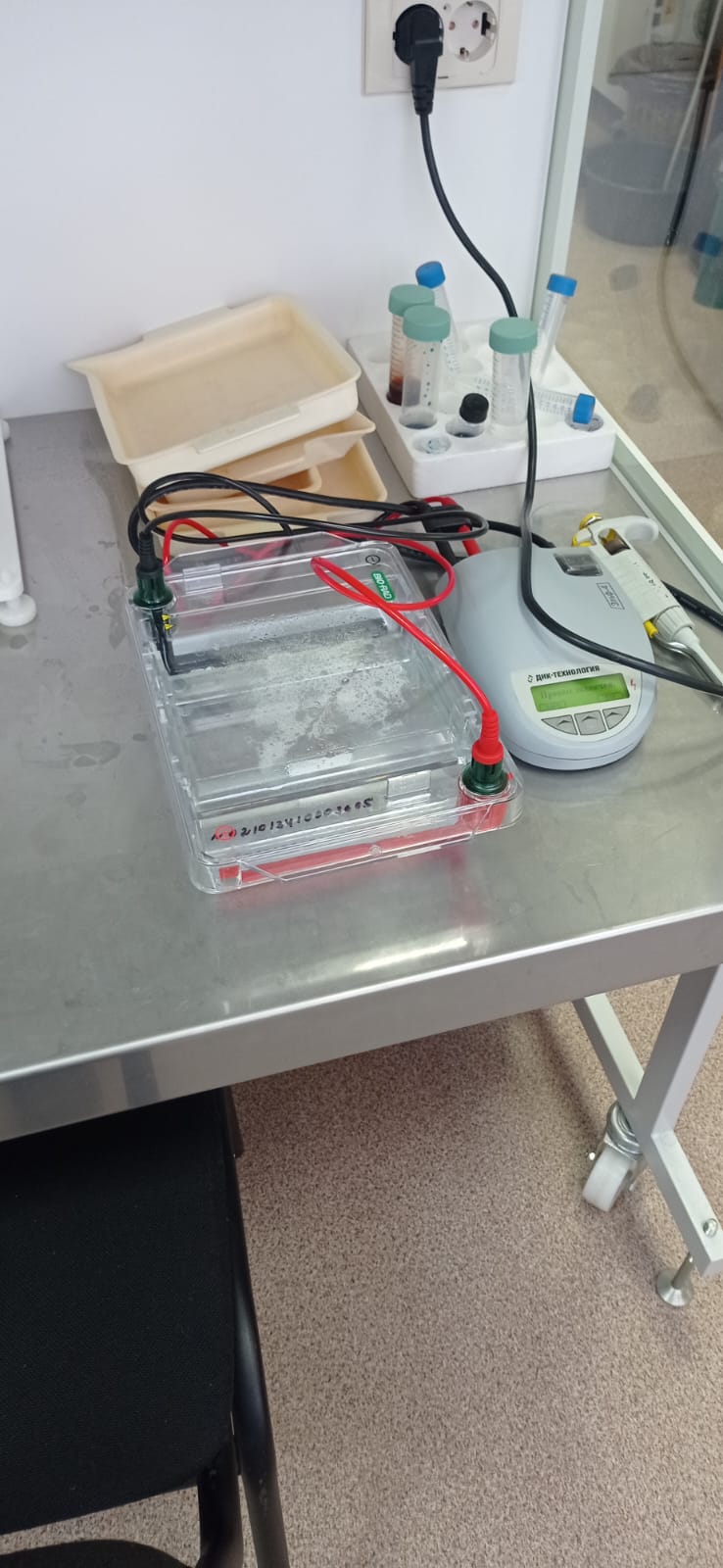 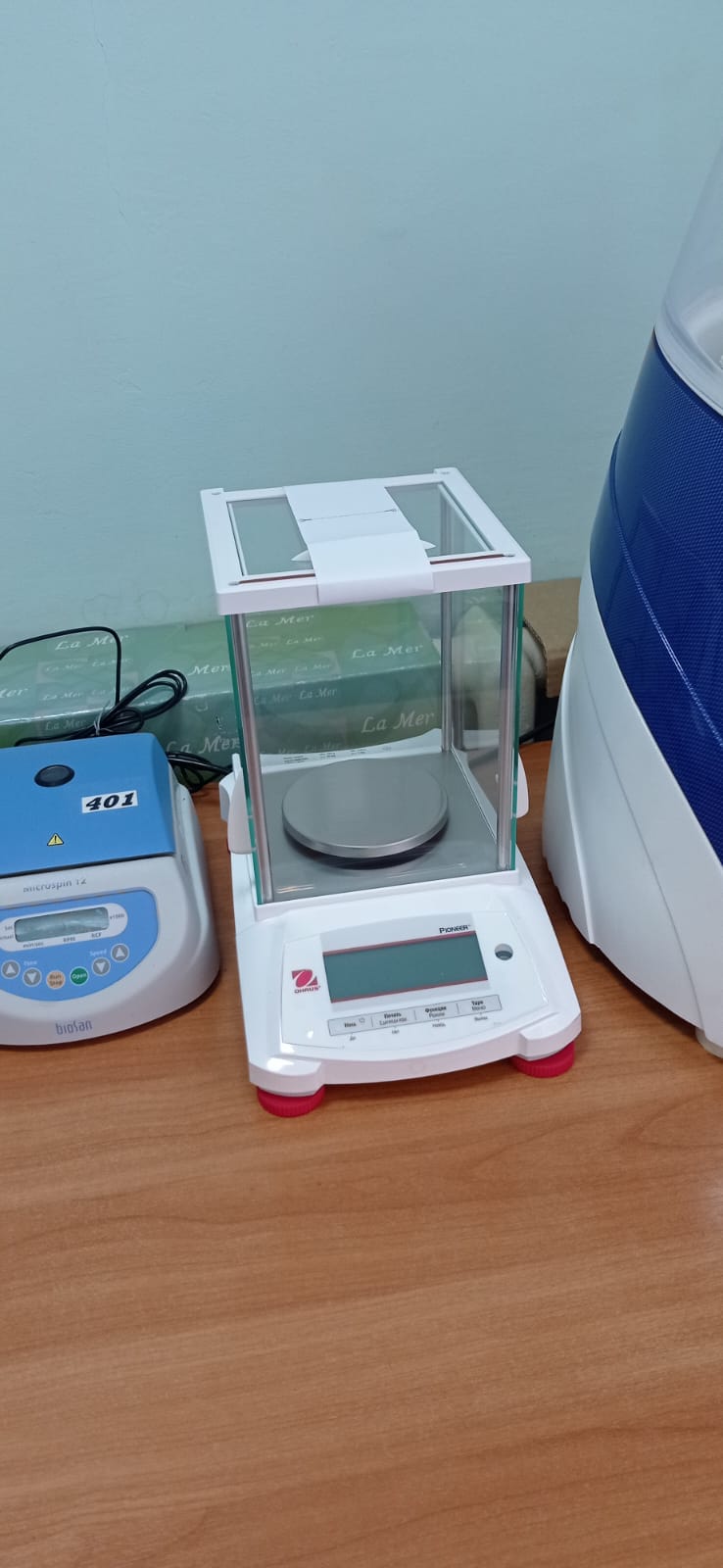 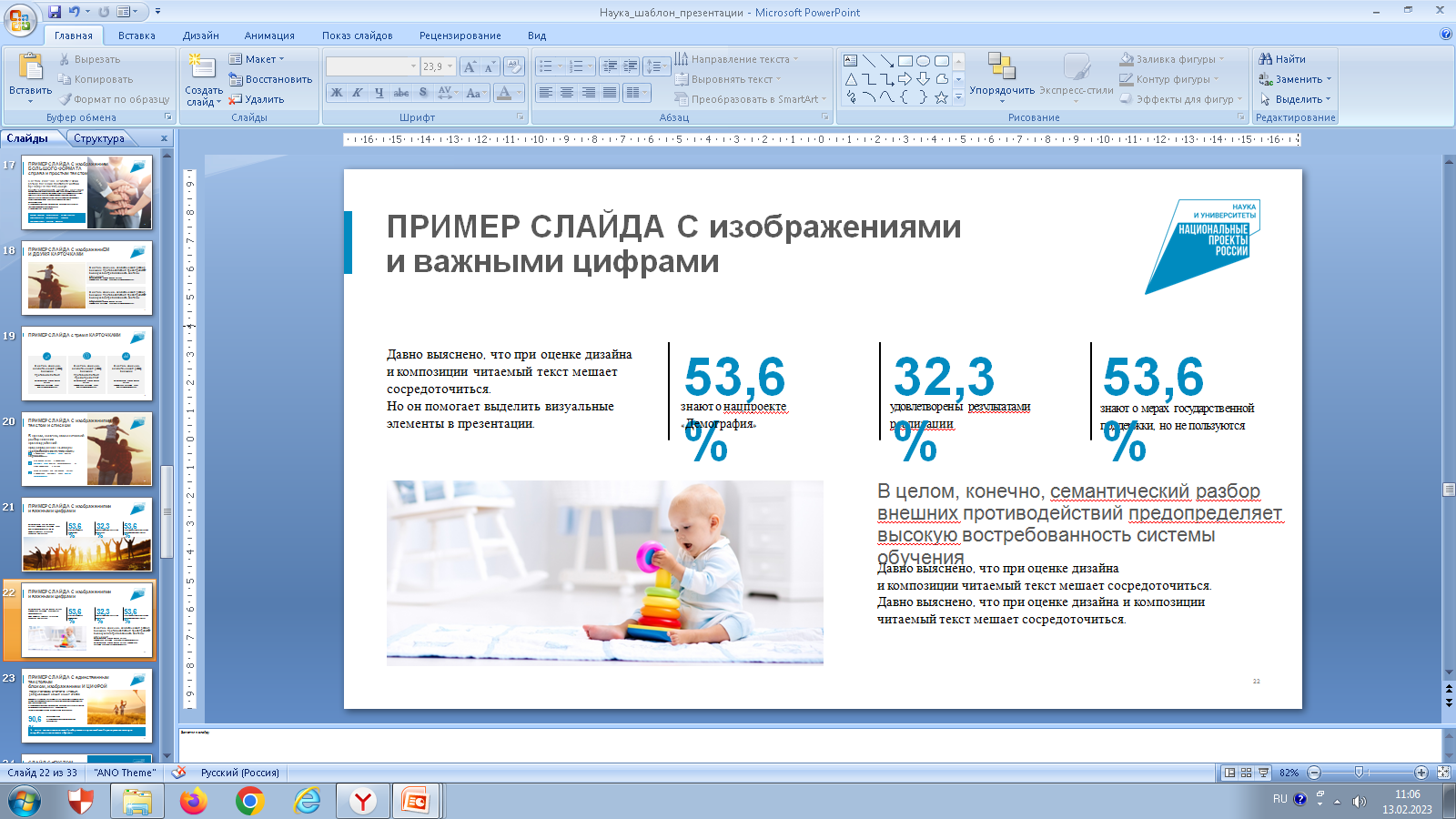 Проведение научных исследований и разработка новых технологий
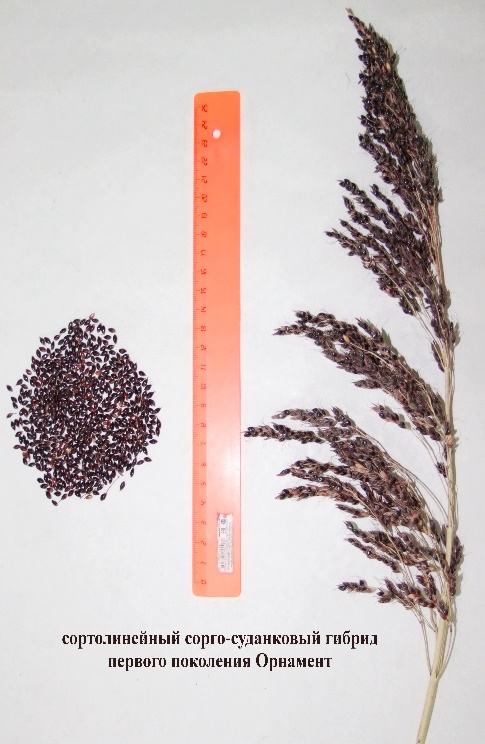 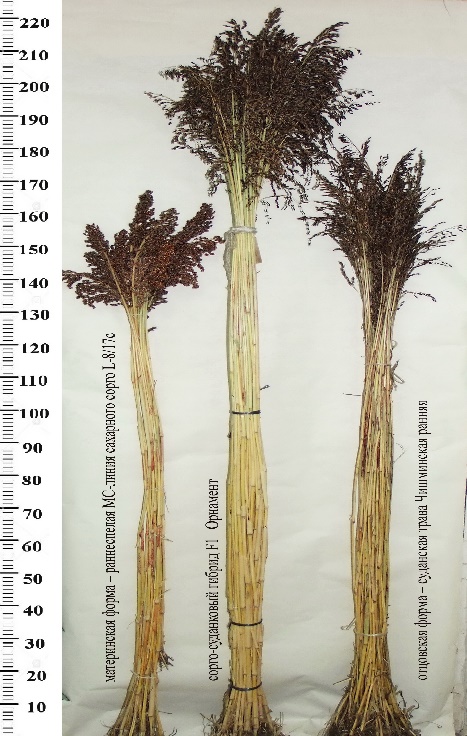 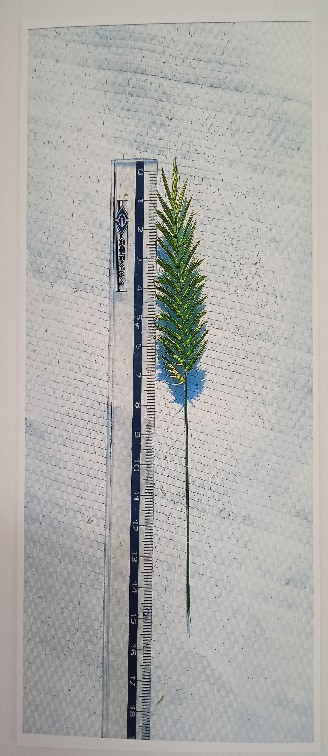 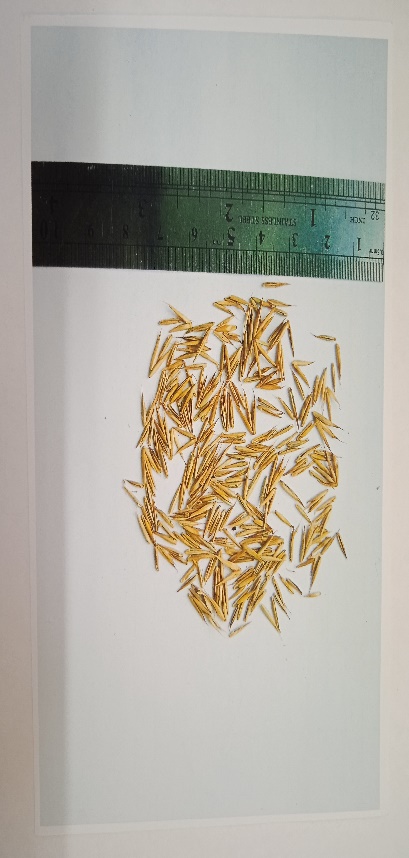 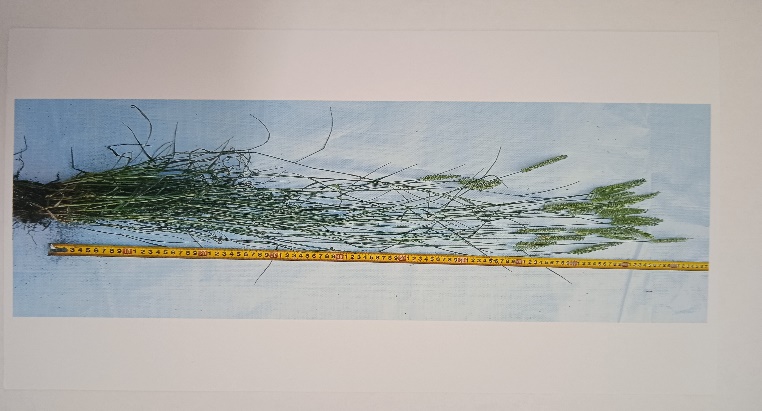 Сорго-суданковый гибрид «Орнамент»
Житняк гребневидный сорт «Авиатор»
Авторы: 
Биктимиров Р. А. Шарипкулова З. М., Кабирова Н.М., 
Шарипова Р. М., Низаева А.А
Сорт превышает стандарт – Чишминский 84 по урожаю зеленой массы на 9,4 %, по содержанию сахара  -на 1,33 %, по содержанию протеина  – на 1,26 %. 
Новый сорт имеет полевую устойчивость к основным болезням и вредителям.  Назначение сорта – универсальный. Срок созревания – очень поздний. Рекомендуется для возделывания по Уральскому региону.
Разработана сортовая технология
Авторы: 
Низаева А.А., Зарипова Г. К., Азнаева Г. М., Биктимиров Р. А.
Сорт превышает стандарт - Чишминский ширококолосый 6 - по урожаю кормовой массы на 16,3 %; семян на 23,3%, содержанию протеина на 3 %.
 Обладает устойчивостью к стрессовым погодным условиям, маловосприимчив к стеблевой и бурой ржавчине, отличается высокой зимостойкостью, засухоустойчивостью, долголетием. Рекомендуется для возделывания во всех зонах Уральского региона. 
Разработана сортовая технология
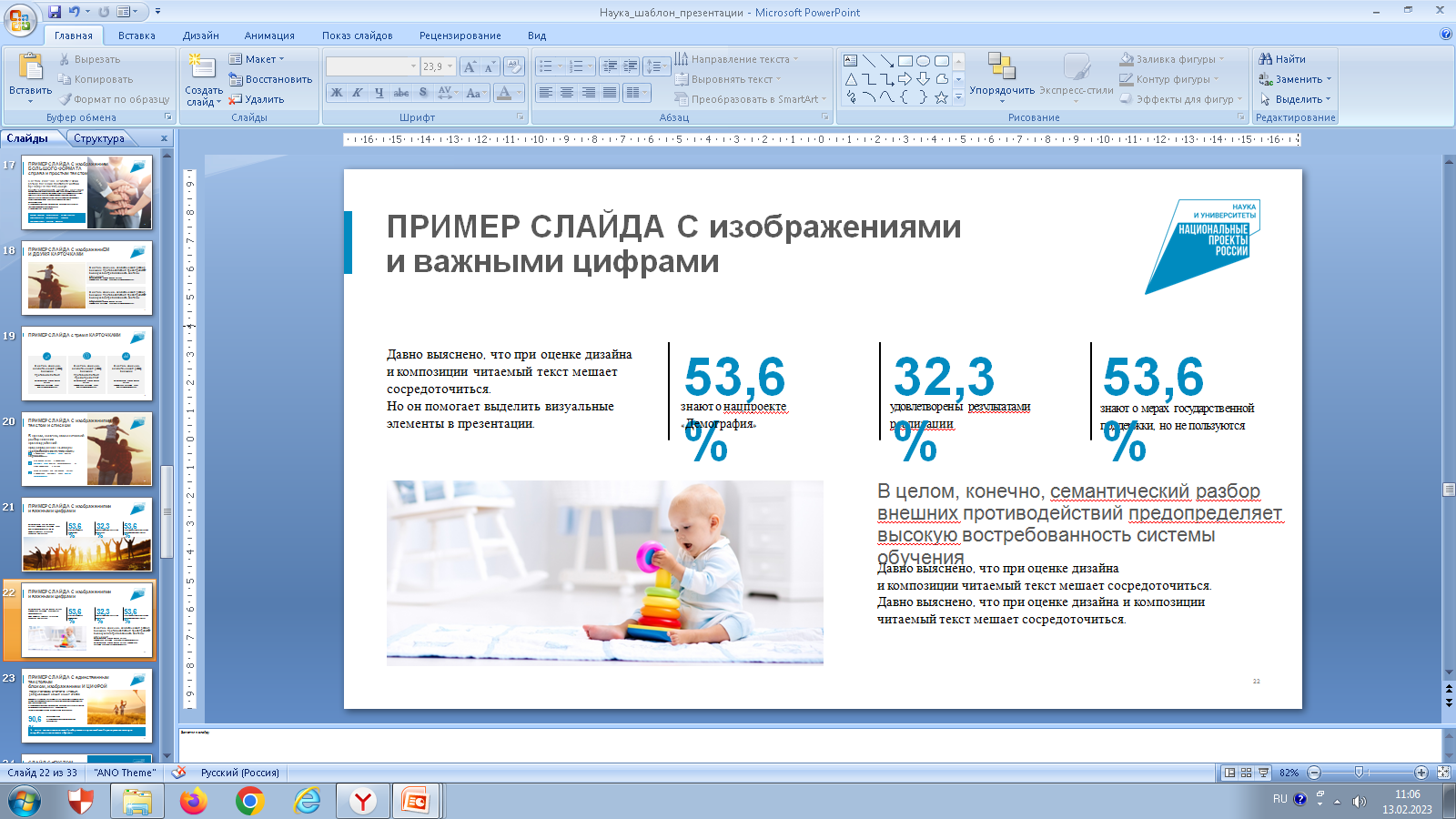 Проведение научных исследований и разработка новых технологий
Технология возделывания  житняка гребневидного «Авиатор»
Обеспечивает высокую урожайность зеленой и сухой массы, увеличение валового сбора корма хорошего качества на 16%, семян на 21,2% и увеличение посевных площадей в Республике Башкортостан житняка гребневидного до 15-20 %.
Технология возделывания сорго-суданкового гибрида «Орнамент»
Обеспечивает высокую урожайность зеленой и сухой массы, увеличение валового сбора корма хорошего качества на 15-20%, зеленой массы до 420-435 ц/га и увеличение посевных площадей в Республике Башкортостан под сорго-суданковые гибриды до 20-25 тыс. га.
Подана заявка на патент 
«Штамм бактерий Enterobacter ludwidii для повышения урожайности кормовых трав»
(Авторы: Низаева А.А., Рамеев Т.В., Бакаева М.Д., Четверикова Д.В., Четвериков С.П..)
Подана заявка на патент 
«Способ выращивания злаковых культур»
(Авторы: Мухамадьярова С.Р., Коршунова Т.Ю., Кузина Е.В., Гарипова С.Р., Пусенкова Л.И., Шакирзянов А.Х.)
Подана заявка на патент 
«Штамм бактерий Burkholderia vietnamiensis для повышения урожайности могара»
(Авторы: Четверикова Д.В., Четвериков С.П.)
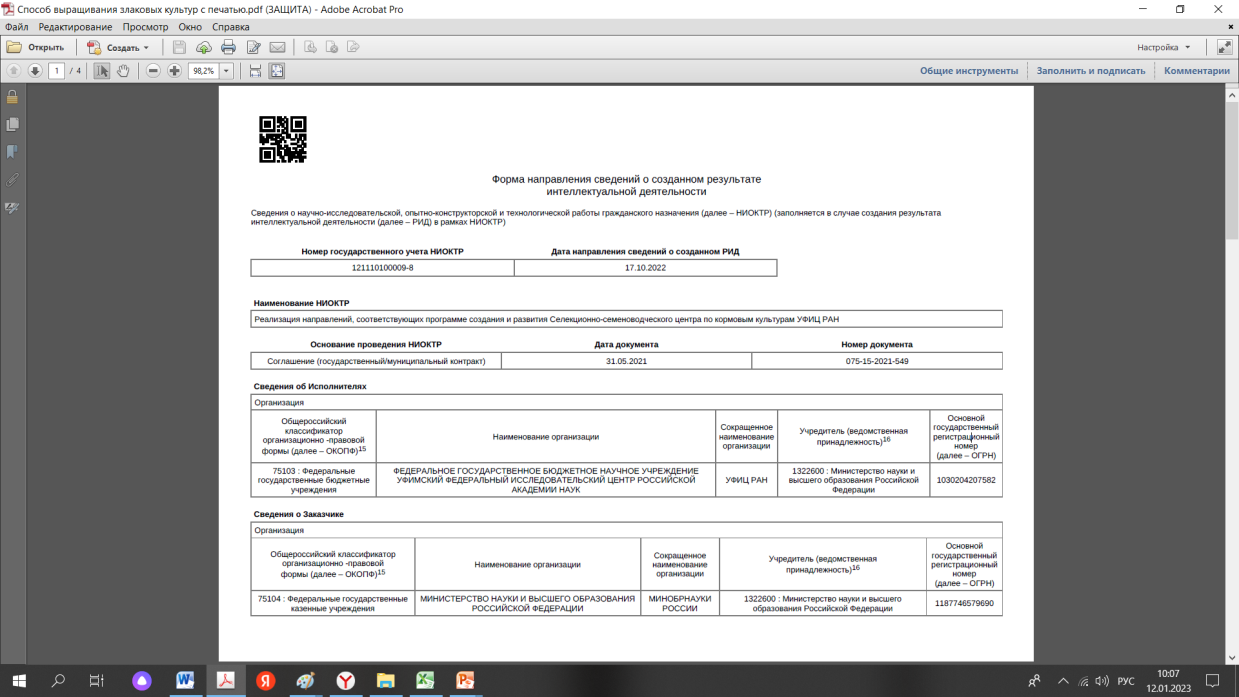 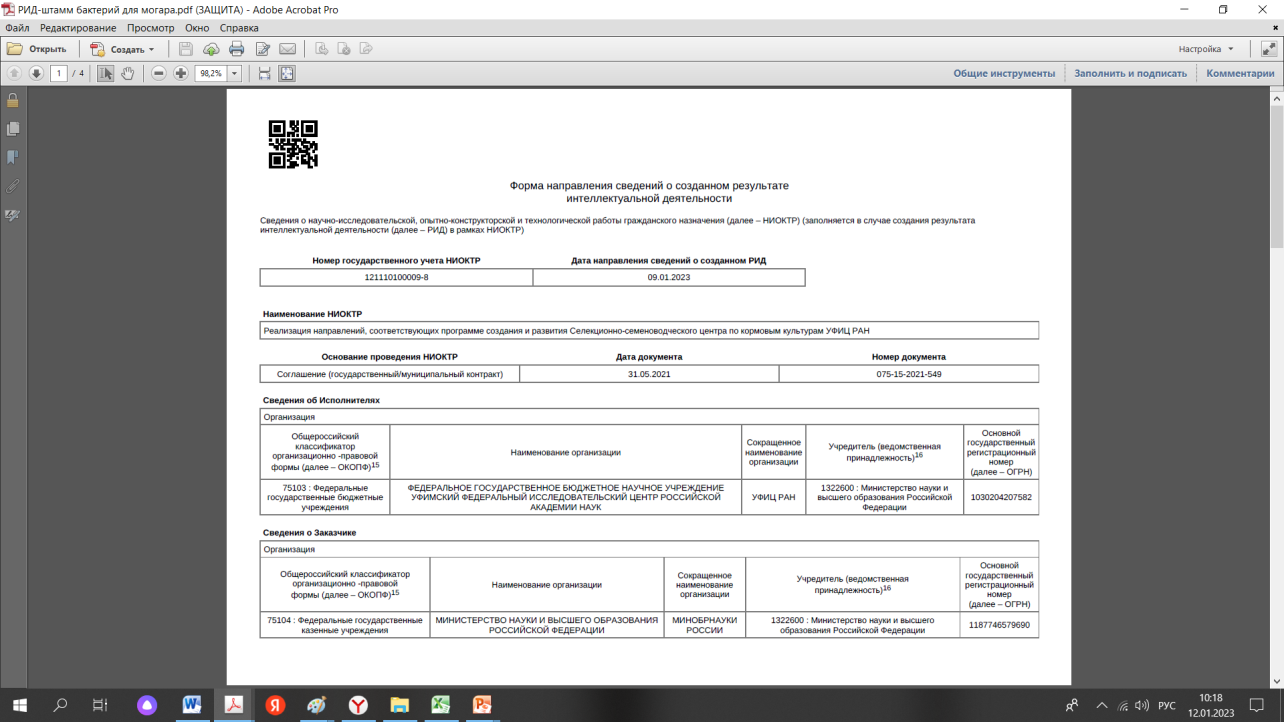 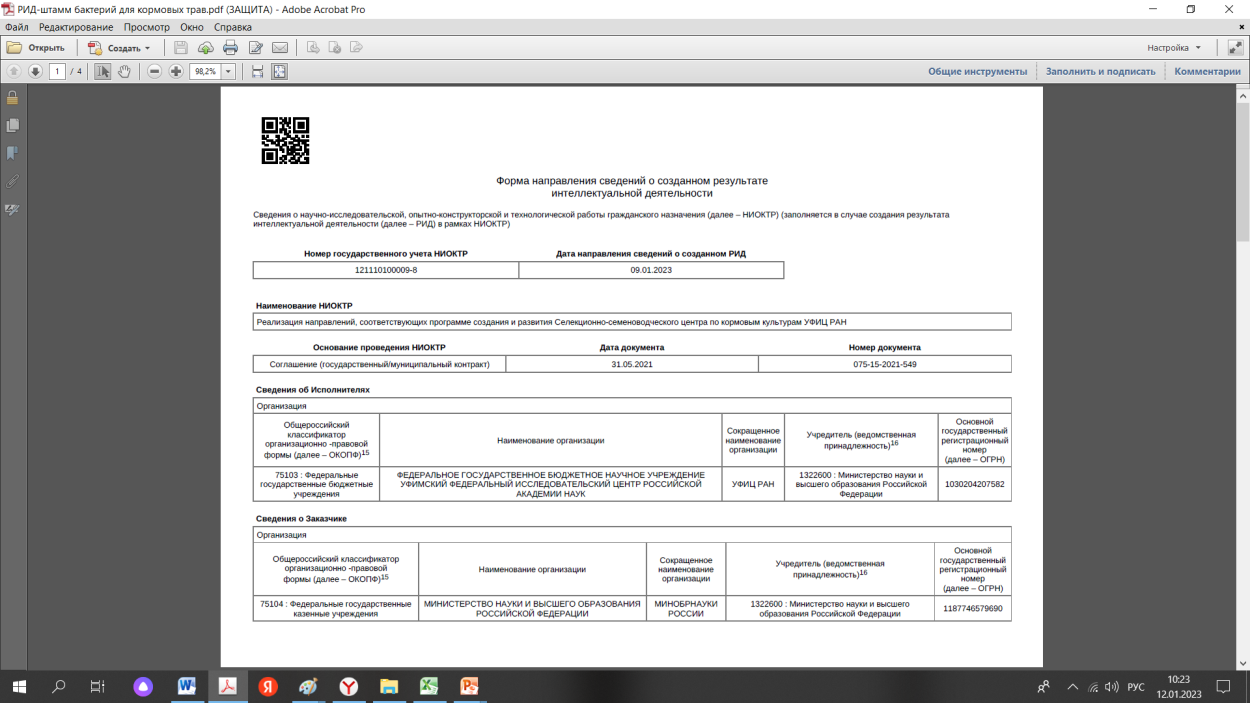 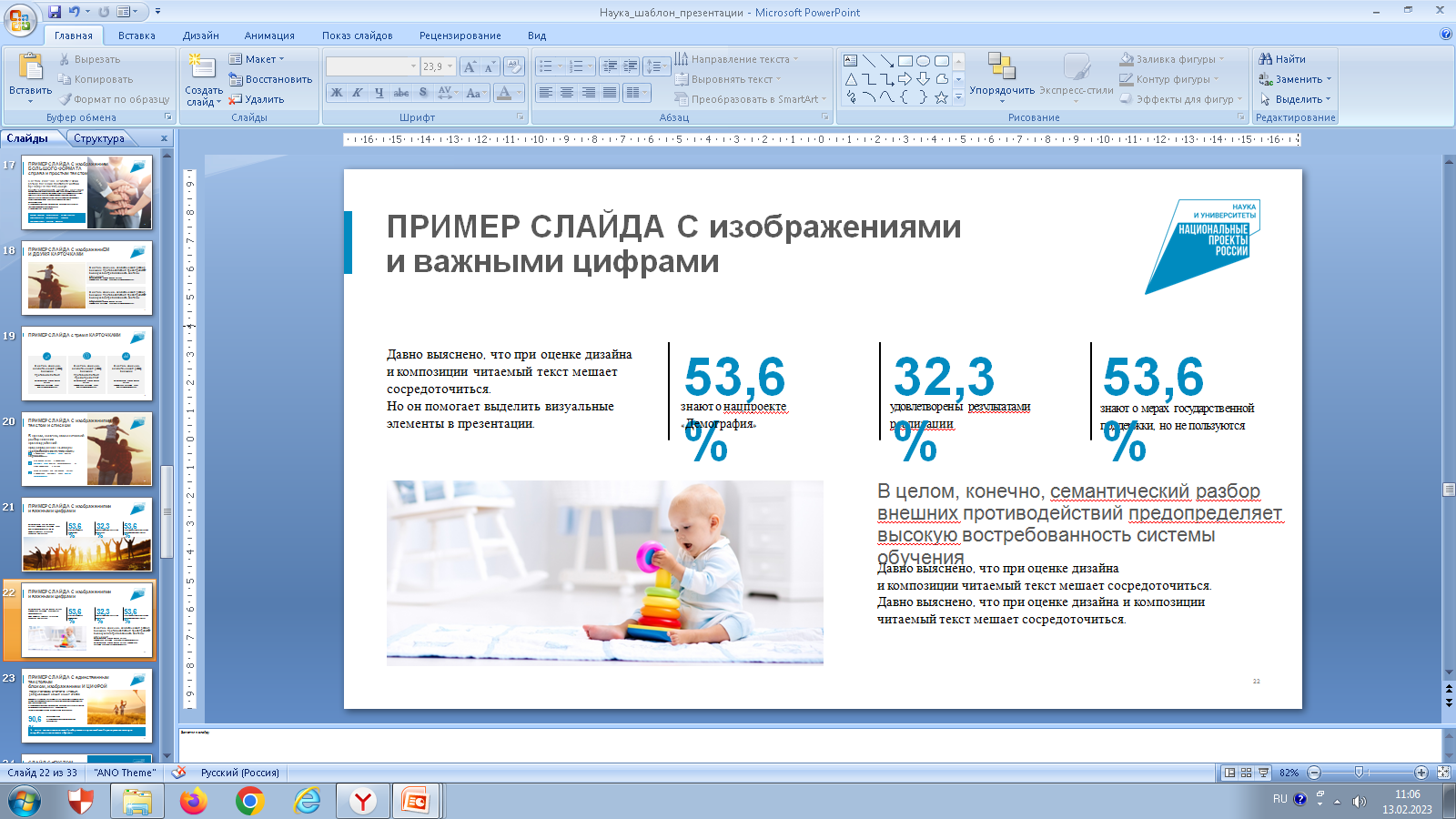 Выполнение запланированных мероприятий в 2022 году
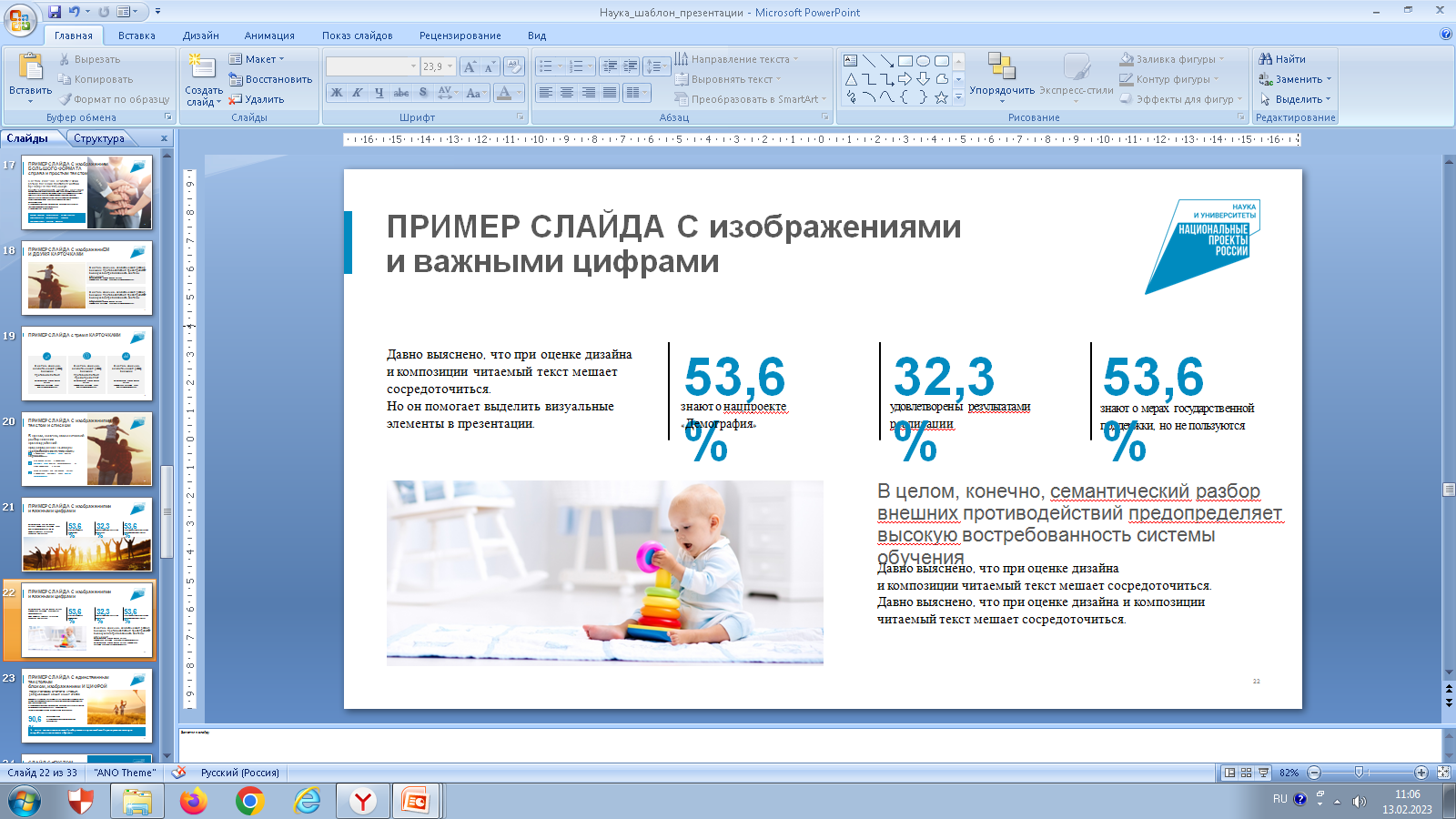 Выполнение запланированных мероприятий в 2022 году
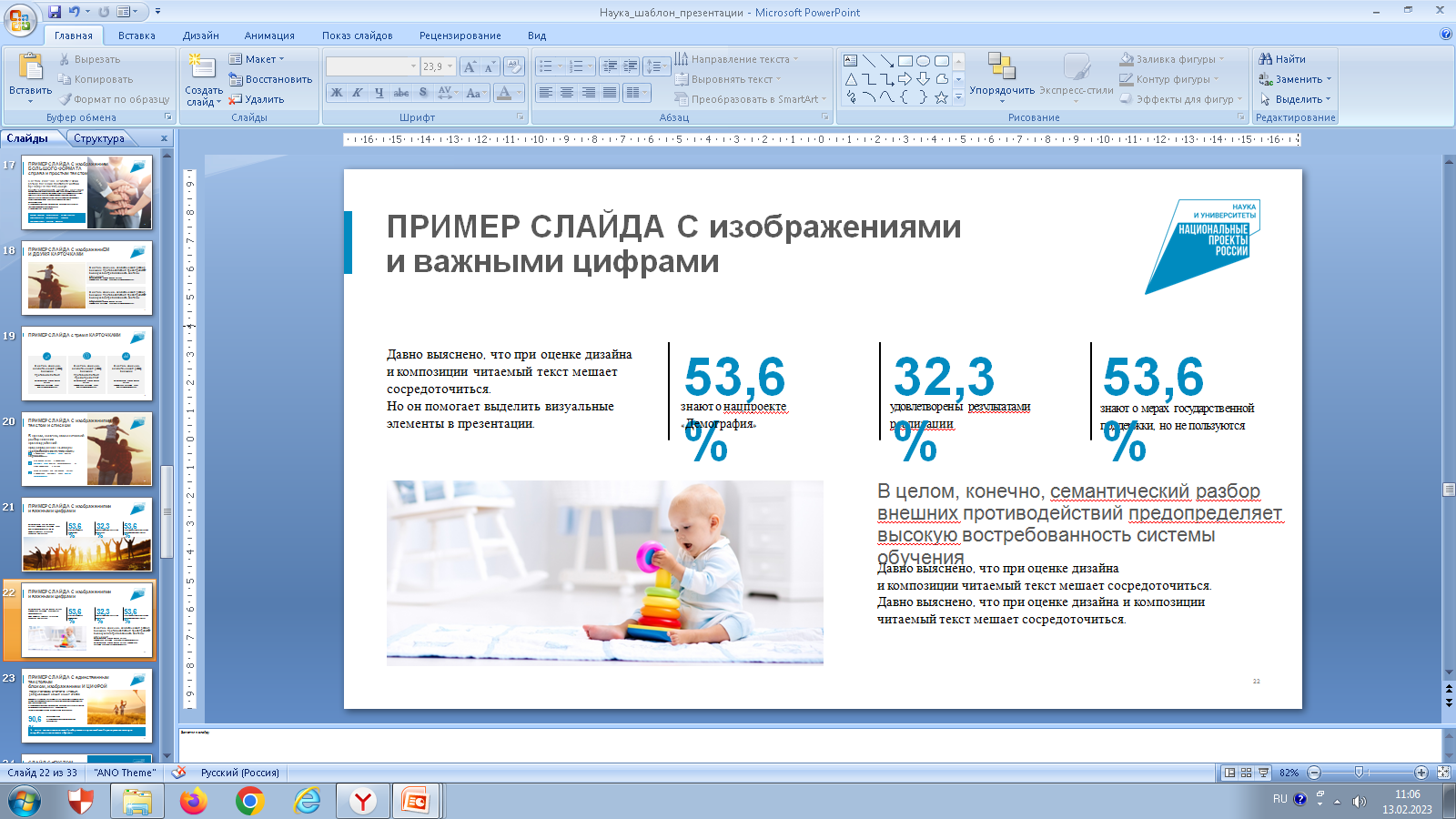 Коммерциализация и трансфер технологий
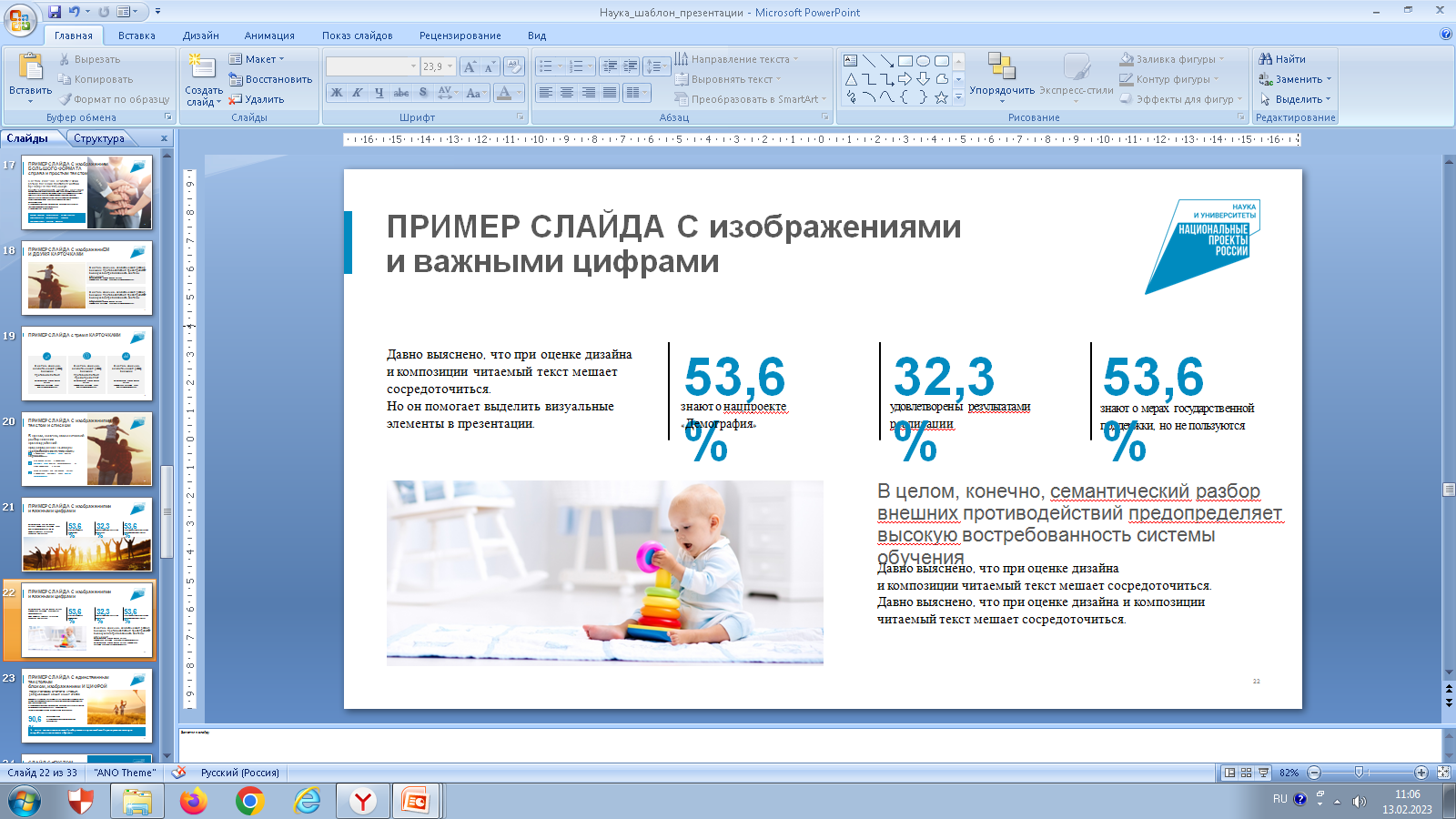 План развития селекционного центра на 2023 год
Планируемые мероприятия:
1.  Развитие и модернизация научной инфраструктуры 
2. Приобретение селекционной, лабораторного оборудования для создания и внедрения современных технологий, как за счет средств гранта так и за счет внебюджетных средств
3. Подготовка высококвалифицированных кадров для АПК, необходимых для реализации мероприятий программы создания и развития центра за счет средств гранта  и за счет внебюджетных средств
4. Проведение научных исследований и разработка новых технологий в области селекции, выполняемые за счет средств гранта и за счет внебюджетных средств
Планируемые результаты: